Протокол TLS в 2014 годуИсправления и улучшения
Дмитрий Белявский, ТЦИ

UADOM 2014
Киев, 4 декабря 2014 года
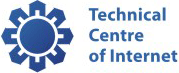 TLS: история
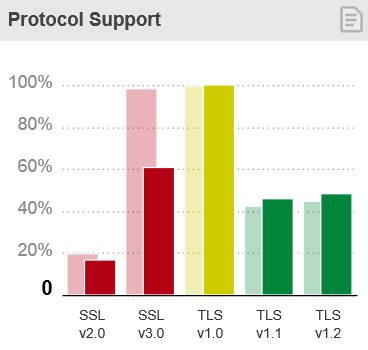 Sourсe: https://www.trustworthyinternet.org/ssl-pulse/
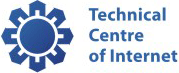 Уязвимость года: Heartbleed
Обнаружена в OpenSSL в апреле 2014

Чтение 64кб памяти из процесса	

		Компрометация 
		секретных ключей

Уязвимо 0,4% популярных сайтов
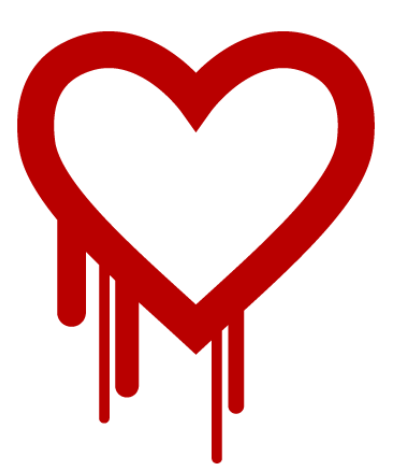 http://heartbleed.com/
Итог:
Смена модели финансирования и разработки OpenSSL
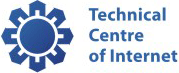 Атака года: POODLE
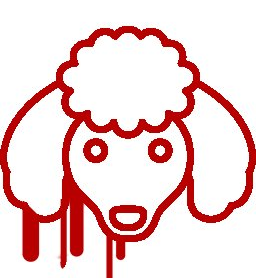 Обнародована в октябре 2014

Расшифровка авторизационных Cookie и не только

Принципиальная особенность протокола, а не реализации
https://www.openssl.org/~bodo/ssl-poodle.pdf
Итог:
Прощай, SSL v3! 
Прощай, IE6!
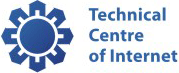 Тысяча мелочей
Goto fail – уязвимость в Safari
https://gotofail.com/

Уязвимость в GnuTLS
http://www.gnutls.org/security.html#GNUTLS-SA-2014-2

Уязвимость в продуктах Microsoft
https://technet.microsoft.com/library/security/MS14-066

Не найдено проблем в NSS
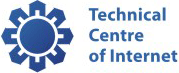 Все идет по плану - I
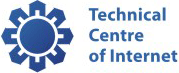 Все идет по плану - II
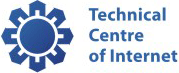 Все идет по плану - III
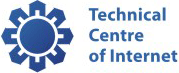 TOR
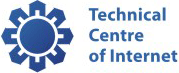 Новые алгоритмы
https://securitypitfalls.wordpress.com/2014/10/06/rsa-and-ecdsa-performance/
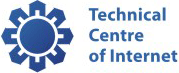 Ужасы за пределами TLS
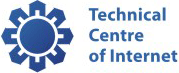 Рекламная пауза
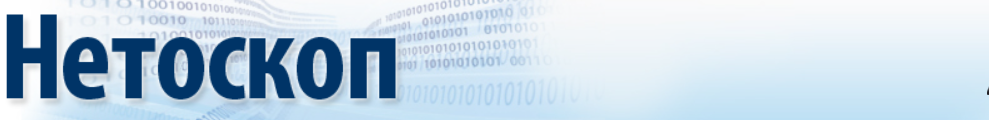 http://netoscope.ru
http://нетоскоп.рф
Первый в России 
информационно-аналитический ресурс, посвященный информационной безопасности в доменном пространстве
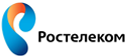 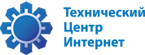 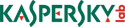 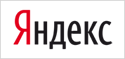 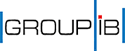 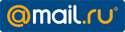 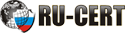 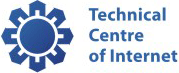 Рекламная пауза
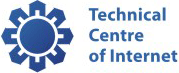 Вопросы?
Пишите: 


beldmit@tcinet.ru